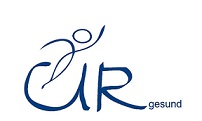 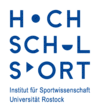 Bringen Sie gerne ein Picknick mit!
Gesundheitstag 
FÜR STUDIERENDE UND MITARBEITENDE 
Mittwoch,  5.Juli 23, 13.00 – 17.00
Universitätssportplatz, Am Waldessaum 23a, 18057 Rostock
Vor Ort befinden sich Umkleide- und Duschmöglichkeiten. Sollten Sie an einem Sportangebot (Yoga, Beachvolleyball, usw.) teilnehmen, empfiehlt sich lockere Kleidung. Hinweis für Mitarbeitende: Bei dem Besuch des Gesundheitstages handelt es sich um Arbeitszeit. Eine Freistellung ist individuell mit der Führungskraft abzusprechen.
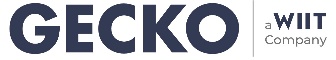 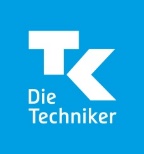 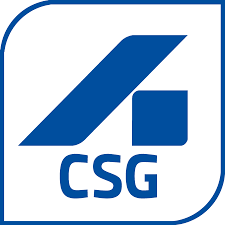 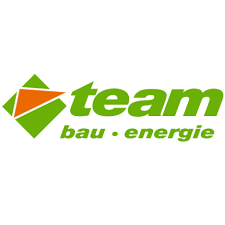 Mit freundlicher Unterstützung
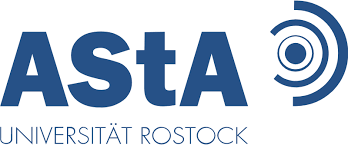 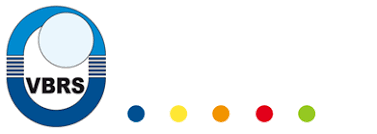 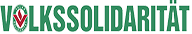 Stabsstelle Diversity | URgesund | 
Zusammenarbeit mit dem Hochschulsport
Universitätsplatz 5 | 18055 Rostock
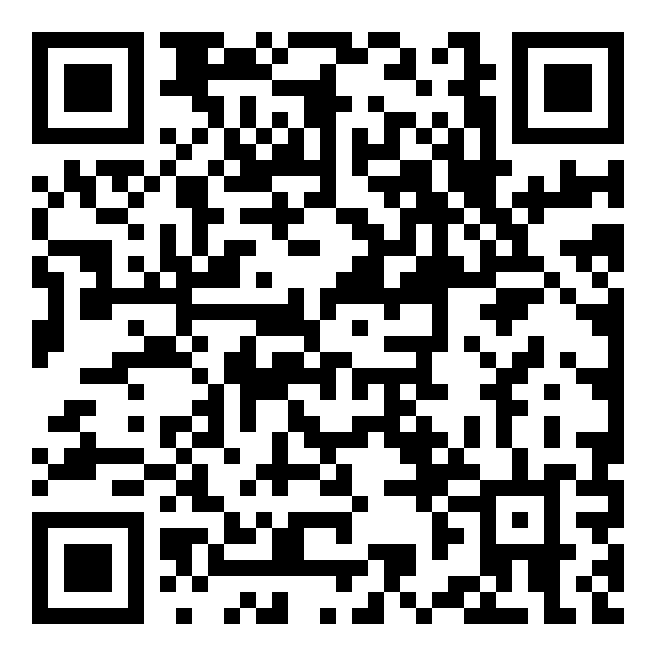 Fragen? Melden Sie sich bei: Charlott Gröning| Koordinatorin Urgesund | -1339
www.uni-rostock.de